Working with IBM Informix V12Presented by JJ
Oninit Consulting Ltd / IBM
@ IBM Southbank
Wednesday 25th June 2014
Who am I?
Jon J Ritson – aka “JJ”
Find me on LinkedIn
Working with Informix since the early 90’s (5.03)
Joined Informix Support ‘96, then IBM from 2001
On Secondment to Oninit Consulting Ltd from 2011
Present, Design, Architect, Implement, Review …
Jon.Ritson@OninitGroup.Com | JJ@OninitGroup.Com
Agenda
Features and Benefits

Supporting NOSQL under Informix

Replication Technologies

OLAP and Easy IWA
Introduction
IBM Informix 12.10.xC4 just released!

Who has upgraded to IBM Informix V12?

Who is upgrading to IBM Informix V12?

Who is on earlier versions?
[Speaker Notes: Number of connections increased from 32,766 to 13,072]
Why Upgrade?
More RESILIENCE

Deeper AUTOMATION

Increased PERFORMANCE

Broader PROPOSITION
[Speaker Notes: Storage provisioning]
Harder … RESILIENCE
Automatic Backups with On-Bar and OAT
Use OAT to set up a Backup Schedule using On-Bar
Enhanced TSM support
LONG BUFFERS, De-Duplication Optimisation
Primary Storage Manager PSM – Replaces ISM
Easy to set up, faster and more capable than ISM
Replicate TimeSeries data with ALL server types
All Secondaries and Enterprise Replication
Harder … RESILIENCE
Limit LOCKS at the session level
SESSION_LIMIT_LOCKS
Better Control on Transactions in Clusters
HDR_TXN_SCOPE FULL_SYNC|NEAR_SYNC|ASYNC
Connection Manager enhancements (4.10.xCn)
New POLICYs
ROUND_ROBIN and SECAPPLYBACKLOG
Single file, multiple connection units
Connection Manager SLAs can “favour” a specific server
Better … AUTOMATIC
Extendable BUFFERPOOLs
…,extendable=1[,cache_hit_ratio=95]
Dynamic VP Classes CPU and AIO
…,[max=4],autotune=1
Extendable Chunk for the Physical Log
onspaces -c -P plog -p /chunks/plog -o 0 -s 1024
Enhanced automatic addition of Logical Logs
AUTO_LLOG 1,log_dbspace[,8GB]
Better … AUTOMATIC
Automatic Database, Table and Index Placement
AUTOLOCATE <nfrags>
execute function task 
("autolocate database", “db", "datadbs_01,datadbs_02");
VP_MEMORY_CACHE_VP 16384[,STATIC|DYNAMIC]
Default 12.10.xC4 STATIC
Storage Pools
Install, set and “grow”
Provide a growth limit – 12.10.xC4
Faster … PERFORMANCE
More In-Place Alters
SERIAL => SERIAL8|BIGSERIAL, SERIAL8  BIGSERIAL
Parallel Removal of In-Place Alters
EXECUTE FUNCTION task 
	('table update_ipa parallel',’tabname');
Prevent Foreign Key Validation on Load
… add constraint (foreign key … NOVALIDATE)|dbimport –nv
Faster Storage Optimisation
Compress, un-compress and repack in parallel
[Speaker Notes: INDEX DISABLED … child does not have a supporting index

Example of derived table lateral references]
Faster … PERFORMANCE
More SQL Capabilities = Faster Development
CASE expressions in ORDER BY
Enhanced ORDER BY processing of NULLS
Return the quarter of the year from date and datetime
Joins with derived table lateral references
UNION Enhancements INTERSECT and MINUS|EXCEPT
UNION ALL Views Faster with view folding
Permanent Table Creation by Query
Stronger … PROPOSITION
… and IBM is invested in this technology!
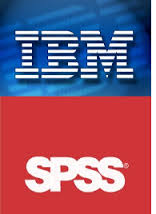 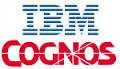 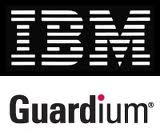 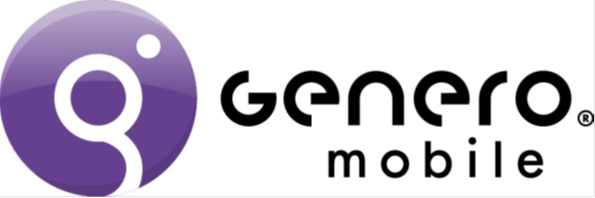 Supporting NOSQL under Informix
MongoDB is the most popular Document Store technology

IBM Informix provides hybrid “best of both” worlds

IBM Informix brings industrial strength to MongoDB apps

RELATIONAL  JSON :: BSON
Supporting NOSQL under Informix
Row locking on the individual JSON document
MongoDB locks the database
Large documents, up to 2GB maximum size
MongoDB limit is 16MB
Ability to compress documents
MongoDB currently not available
Atomicity Consistency Isolation Durability
Easily achieve ACID for Mongo
[Speaker Notes: BTS Index on JSON and BSON columns

JSON in TimeSeries columns

Export SQL to JSON]
Supporting NOSQL under Informix
Add Sockets DBSERVERALIAS to $ONCONFIG and SQLHOSTS
DBSERVERALIASES jj_prepsuse_a_1_s,jj_prepsuse_a_1_j
Create the listener properties file
cp jsonListener_example.properties jsonListener.properties
Amend the URL
url=jdbc:informix-sqli://hostname:1527/sysmaster:INFORMIXSERVER=jj_prepsuse_a_1_j;
USER=informix;PASSWORD=P4ssW0rd
Start the listener
$INFORMIXDIR/extend/krakatoa/jre/bin/java -jar $INFORMIXDIR/bin/jsonListener.jar 
-config $INFORMIXDIR/etc/jsonListener.properties -logfile $INFORMIXDIR/jsonListener.log 
-start &
Connect the mongo shell to IBM Informix
mongo jj-prepsuse-a-lan:27017/stores_demo
Supporting NOSQL under Informix
Simple mongo statement
db.customer.find({customer_num:101},{fname:true,lname:true})
{ "fname" : "Ludwig", "lname" : "Pauli" }

New database created as en_US.utf8
mongo jj_nosql
db.getCollection("sql").find({ "sql": "create table foo (c1 int)" })
db.foo.insert({c1:2})
db.foo.find()
{ "_id" : ObjectId("53a80b0d8d01495c498f83db"), "c1" : 2 }
Supporting NOSQL under Informix
IBM Informix Introducing NoSQL Capabilities

IBM NoSQL Hybrid Solutions

IIUG Photo Share App

NoSQL Nirvana... A Wish List. 

Informix NoSQL: hybrid storage and access details. 

Hybrid applications with Informix NoSQL.
Replication Technologies
Secondary Servers
HDR – Tightly coupled Stand-Alone Secondary
RSS – Loosely coupled Stand-Alone Secondary
SDS – Shared Disk Secondary
CLR – Continuous Log Restore Secondary
Grid Servers
A group of arbitrary servers
Enterprise Replication Servers
Granular Replication
Replication Technologies
Spread the load
Marketing Reporting to RSS, External Backup on RSS
Data Dissemination using ER
Disseminate data to receive only servers
Data Consolidation using ER
Consolidate data to one or more central servers
Group Arbitrary Servers into a Grid
Perform DDL and DML across a group of servers
Replication Technologies
Connection Manager provides
Management of Connections based on SLA and latency
Servers in a CLUSTER
Servers in a GRID
Servers participating in an ER domain
Management of failover for Servers in a CLUSTER
Set DRAUTO 3 and HA_FOC_ORDER in PRI $ONCONFIG
HA_FOC_ORDER generally SDS,HDR,RSS
Caters for Network Failure
Replication Technologies
Easy Analytics with OLAP and IWA
What is IBM Informix Warehouse Accelerator
Based on IBM Blink technology
Off-load large warehouse type queries
Service warehouse queries in seconds not hours
Technically …
“An in-memory, compressed, columnar data store, utilising SIMD to perform parallel operations on encoded data”
Comes with …
Advanced Workgroup and Advanced Enterprise editions
Easy Analytics with OLAP and IWA
Create an Accelerator
Declare memory for workers and co-ordinators
Declare off-line storage and single or multiple host
Associate with an Instance
Create a mart (Star or Snowflake schema)
Based on real tables OR
External tables (flat files | pipes), synonyms or views
Load the mart
Can be full or append or trickle feed
Query the mart using “SET ENVIRONMENT USE_DWA ‘7’”
IWA only OR IWA and FALLBACK
Easy Analytics with OLAP and IWA
Compression
Ratio is 3:1 to 10:1 of actual data
Memory Requirements
FACT tables split across workers
DIMENSION tables full copy for each worker
Working memory for the co-ordinator
Total requirement “50% or less of actual data size”
CPU resource governs speed of query execution
Both horizontal and vertical scaling
Easy Analytics with OLAP and IWA
OLAP SQL functionality
RANK, DENSE_RANK, DENSERANK, PERCENT_RANK, CUME_DIST, NTILE
ROW_NUMBER, ROWNUMBER
SUM, COUNT, AVG, MIN, MAX, STDEV, VARIANCE, RANGE
FIRST_VALUE, LAST_VALUE
LEAD, LAG
RATIO_TO_REPORT, RATIOTOREPORT
Easy Analytics with OLAP and IWA
IBM Informix Advanced editions come with
COGNOS
SPSS

Connecting IBM Informix IWA with COGNOS and SPSS
Matthew Robinson
Business Analytics Specialist Architect
Easy Analytics with OLAP and IWA
THE reference blog from Martin Fuerderer
Informix Warehouse Accelerator
In Conclusion
Work It Harder 

Make It Better

Do It Faster

Makes Us stronger